[Speaker Notes: 1]
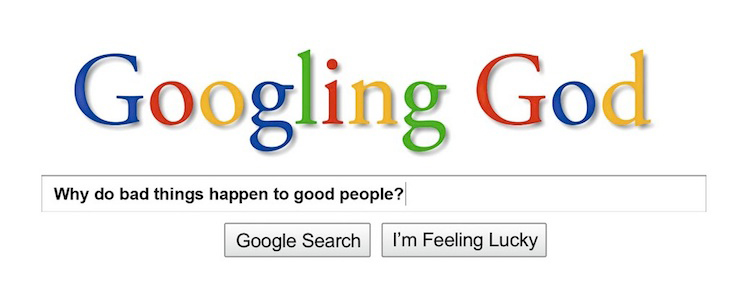 [Speaker Notes: 2]
‘Hoe kan aan Gods gerechtigheid worden voldaan?’
[Speaker Notes: 3]
‘Hoe kan aan Gods gerechtigheid worden voldaan?’   
 
‘Hoe raak ik God niet kwijt?’
[Speaker Notes: 3]
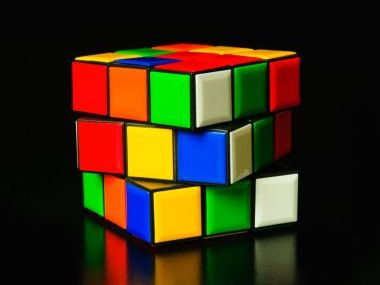 [Speaker Notes: 5]
Zondag 5:

	echt en rechtvaardig mens
					echt God+
 =			     Jezus Christus
[Speaker Notes: 6]
Zondag 5:

God wil jou niet kwijt…
[Speaker Notes: 7]
[Speaker Notes: 8]
God heeft ervoor gezorgd dat wij bij Jezus Christus horen. 
Dankzij Jezus Christus zijn wij nu ook wijs geworden. 
Wij leven nu zoals God het wil, want wij horen bij Christus. 
Hij heeft ons gered.
1 Korintiërs 1: 30 BGT
[Speaker Notes: 9]
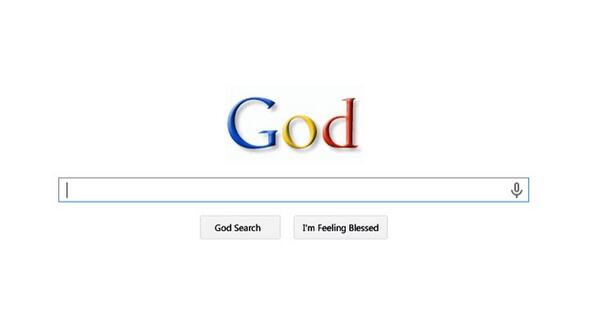 [Speaker Notes: 10]